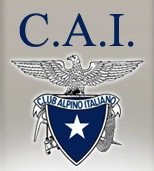 Scheda 03. PROCESSO “BANDO GARA SOTTO SOGLIA: PROCEDURA NEGOZIATA E VALUTAZIONE CONFORMITÁ”
Ufficio Acquisti Economato
Magazzino
Direzione Generale
e Segreteria
ORGANIZZAZIONE DEL LAVORO
Per importi inferiori a 40.000 Euro
1
Nel caso di acquisti per importi da 40.000 Euro a 200.000 Euro si ricorre alla procedura negoziata. Quindi l’Ufficio Acquisti Economato definisce il capitolato d’appalto e, preparate le lettere di invito da inviare ad almeno cinque ditte individuate dall’albo fornitori, le trasmette alla Direzione per l’approvazione.
1
Per importi tra 40.000 Euro
e 200.000 Euro
PROCESSO 4
LETTERE DI INVITO
PROCEDURA NEGOZIATA
LETTERE DI INVITO
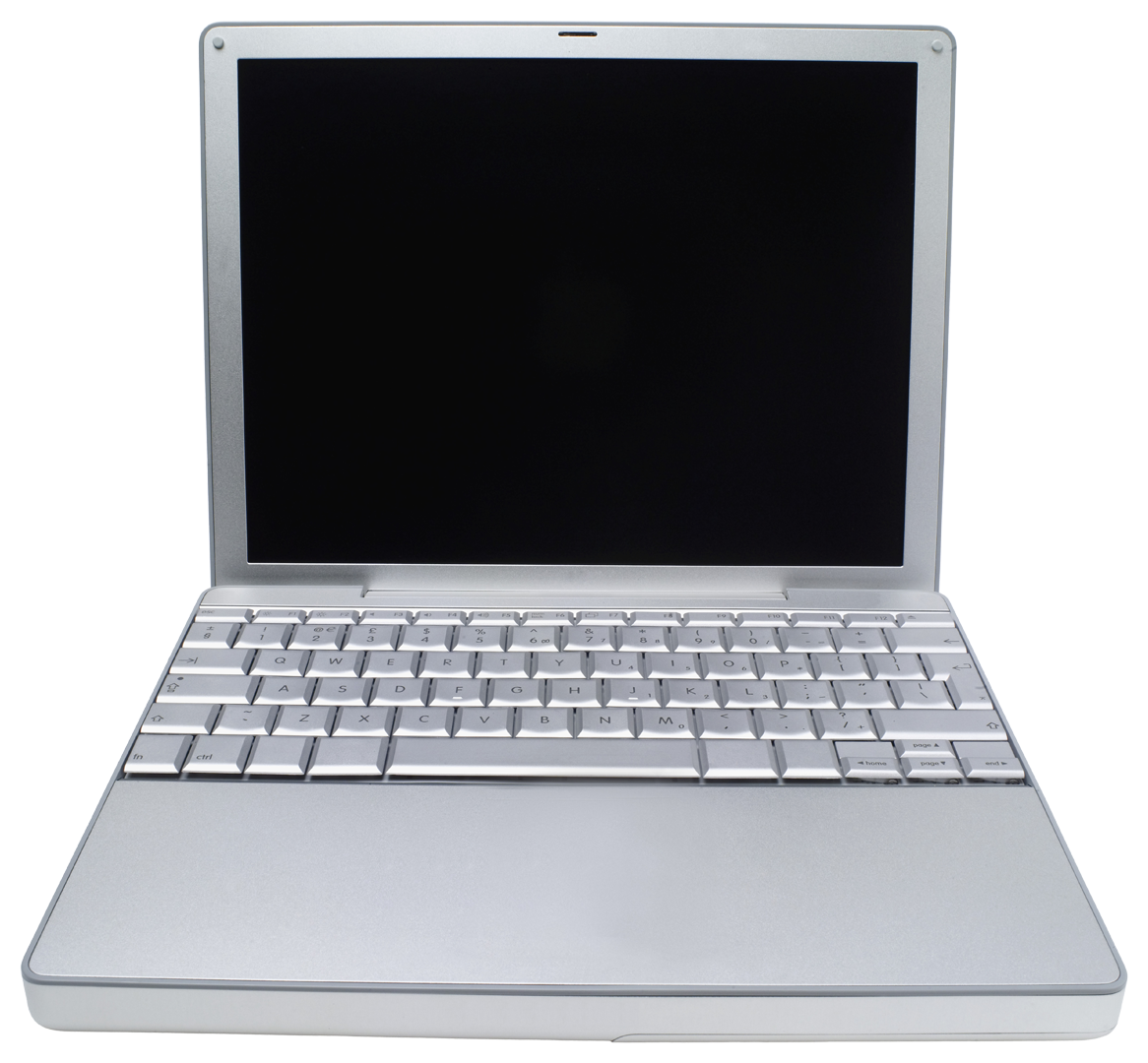 2
2
Il Direttore firma le lettere di invito e le trasmette all’Ufficio Acquisti Economato affinché le invii ai fornitori individuati.
APPROVAZIONE
AD ALMENO 5 FORNITORI
INVITI FIRMATI
INVITI FIRMATI
3
Le ditte individuate trasmettono all’Ufficio Acquisti Economato la documentazione necessaria, tra cui l’offerta economica entro 15 giorni dall’invio della lettera di invito.
DA FORNITORI INVITATI
OFFERTE
3
Entro 15 giorni 
dall’invito
Se  criterio di aggiudicazione dell’offerta economicamente più vantaggiosa
Se criterio di aggiudicazione solo sulla base del prezzo
4
Qualora si tratti di una fornitura o servizio che preveda il criterio di aggiudicazione dell’offerta economicamente più vantaggiosa, il Direttore nomina una Commissione Giudicatrice come nel caso di bando sopra soglia (si veda processo 2). Negli altri casi, invece, l’Ufficio Acquisti stila una graduatoria solo sulla base del prezzo ed elabora la determina, trasmettendola alla Responsabile dell’Area Amministrativa, affinché apponga il visto per copertura finanziaria; dunque la determina viene trasmessa al Direttore per l’adozione.
NOMINA COMMISSIONE GIUDICATRICE
4
SI VEDA PROCESSO n. 2 – FASI 6, 7 e 8
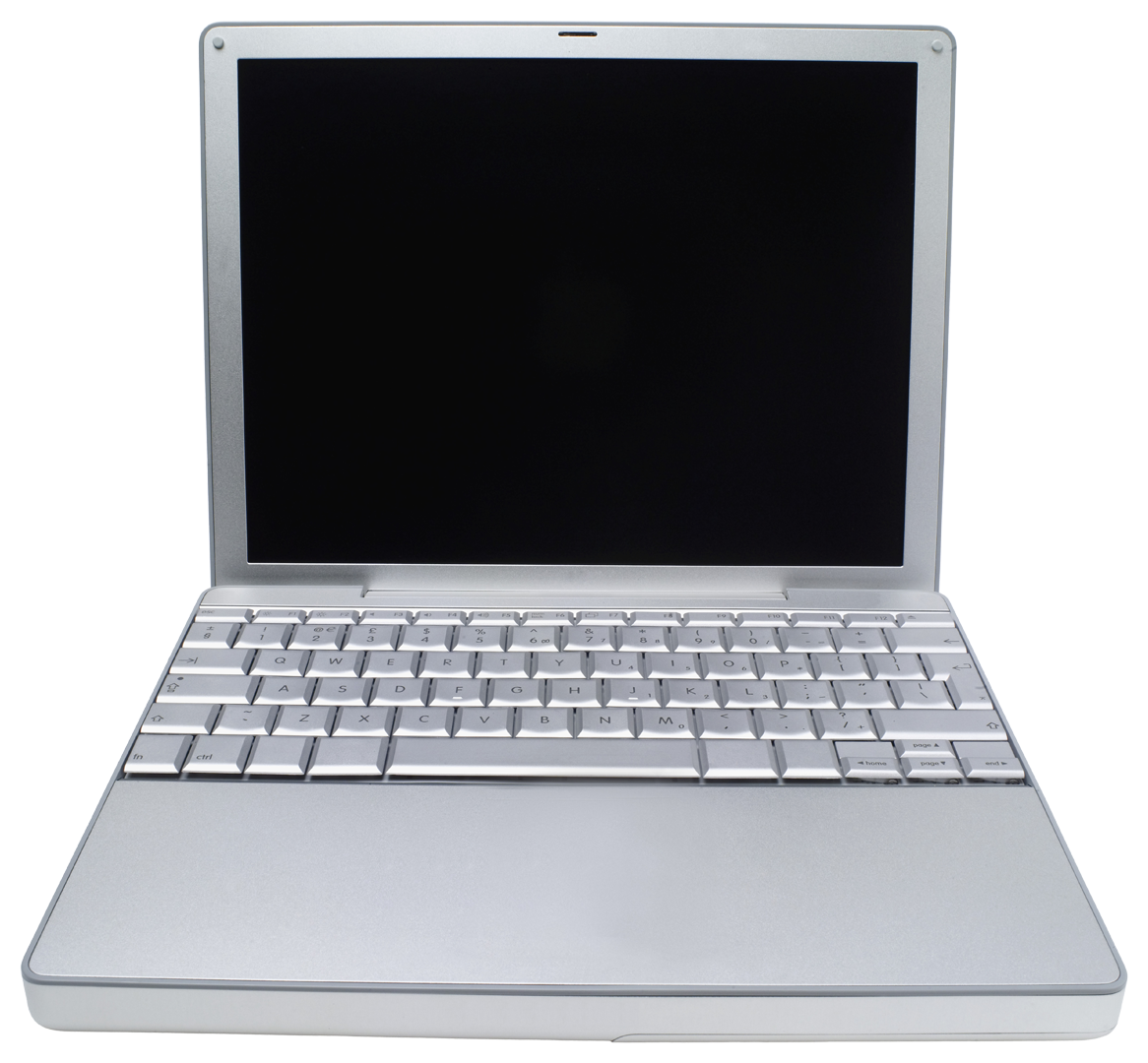 GRADUATORIA
A RESP. AREA AMMINISTRATIVA
DETERMINA
DA RESP. AREA AMMINISTRATIVA
DETERMINA
(con visto)
ADOZIONE
A AGGIUDICATARIO
5
L’Ufficio Acquisti Economato comunica l’esito all’aggiudicatario e, successivamente, si procede alla stipula del contratto, firmato dal Direttore.
COMUNICAZIONEESITO
5
CONTRATTO
(firmato da Direttore)
6
6
Nel caso di fornitura di servizio, se si riscontrano eventuali difformità durante il periodo del contratto, individuate attraverso un monitoraggio periodico e le segnalazioni pervenute, l’Ufficio Acquisti procede con la contestazione al fornitore secondo le modalità determinate nel capitolato d’appalto.
Se fornitura di servizio e si riscontrano difformità
Se fornitura 
di beni
A FORNITORE
CONTESTAZIONE
Elaborato da Soa S.r.l. – Strategie e Organizzazione Aziendale                  Anno 2014
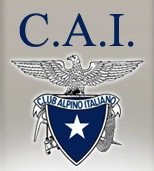 Scheda 03. PROCESSO “BANDO GARA SOTTO SOGLIA: PROCEDURA NEGOZIATA E VALUTAZIONE CONFORMITÁ” (segue)
Ufficio Acquisti Economato
Magazzino
Direzione Generale
e Segreteria
ORGANIZZAZIONE DEL LAVORO
A DITTA INDIVIDUATA
7
Nel caso di forniture di beni, l’Ufficio Acquisti Economato emette l’ordine alla ditta individuata.
Una volta che la merce viene consegnata, si verifica, secondo quanto previsto dal contratto, la conformità (quantità e qualità) tra merce, bolla di trasporto e ordine.
ORDINE
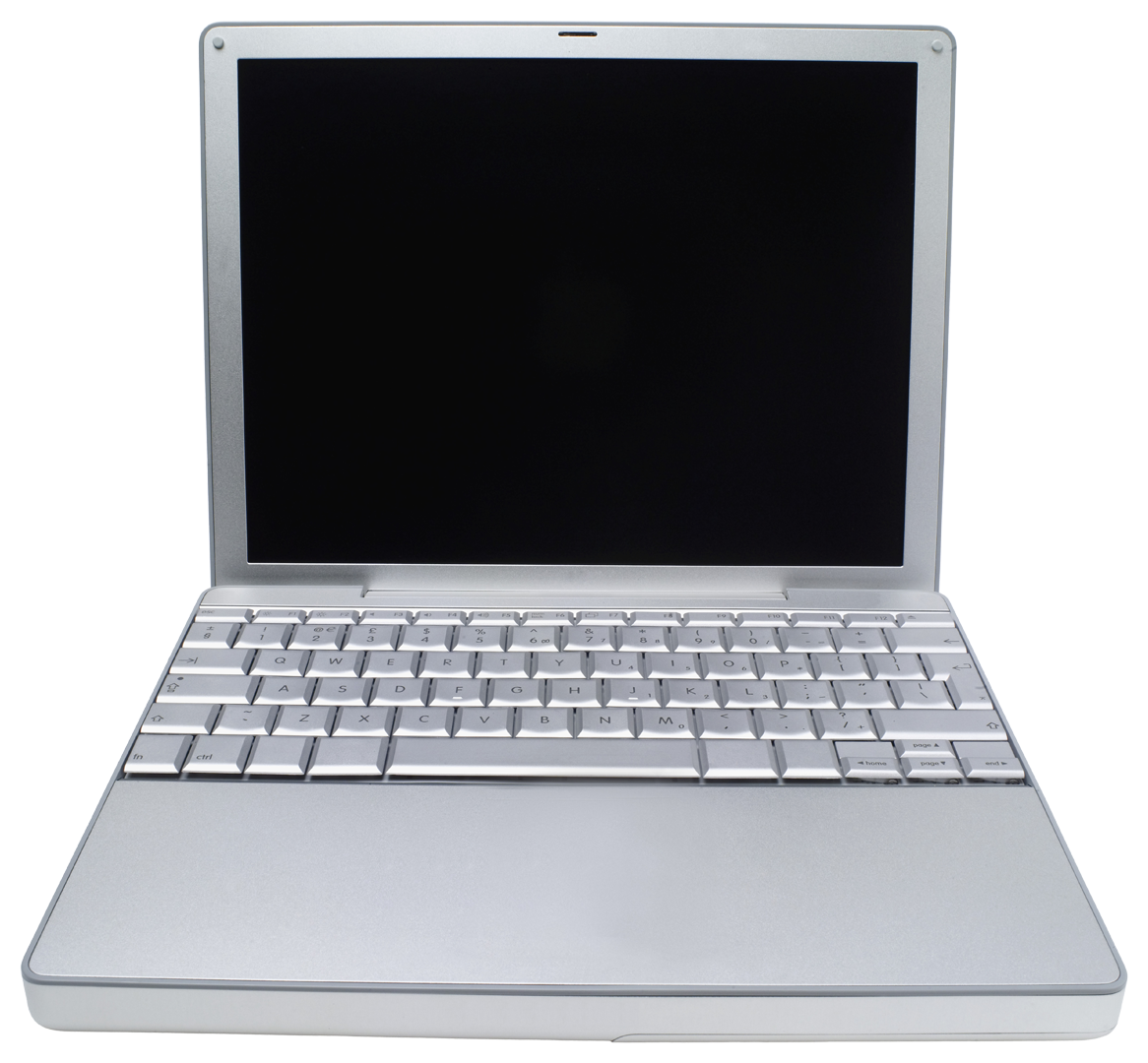 7
DA DITTA
INDIVIDUATA
Merce
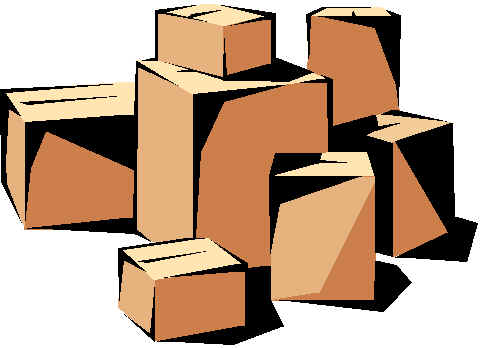 Alla consegna
DDT
ORDINE
MATCH
8
8
Se non ci sono anomalie si carica la bolla di trasporto sul database (programma contabilità); se ci sono anomalie, invece, il Magazzino contatta l’Ufficio Acquisti Economato che effettua la contestazione al fornitore.
Se conformità
Se anomalie
OSRA
Contabile
Inserito
AVVISO 
UFF. ACQUISTI
A 
FORNITORE
CONTESTAZIONE
Alternative
LEGENDA:
Documenti
Trasmissione
Procedura informatica
Azioni
Elaborazione/Sequenza
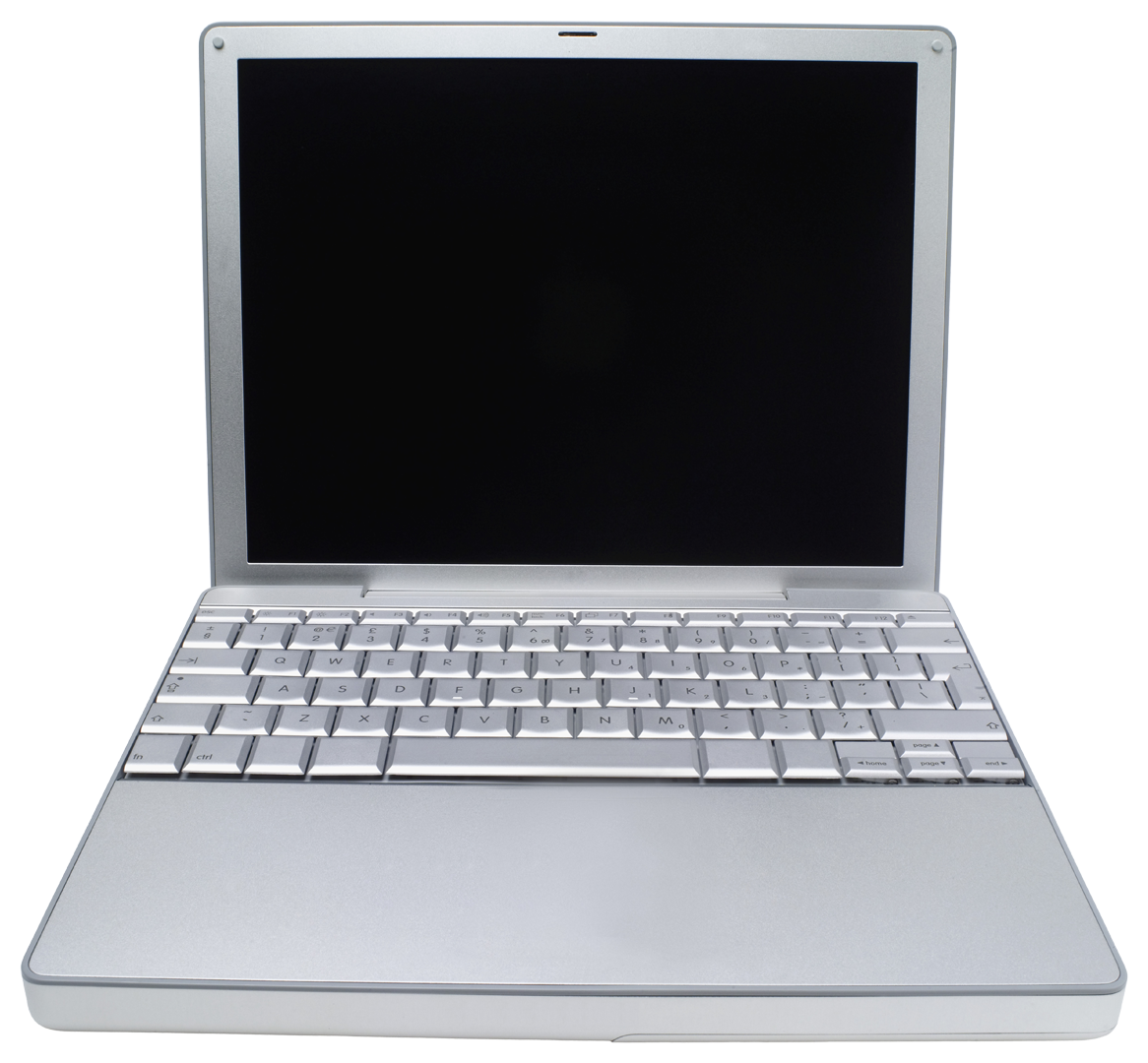 Data-base
Elaborato da Soa S.r.l. – Strategie e Organizzazione Aziendale                  Anno 2014